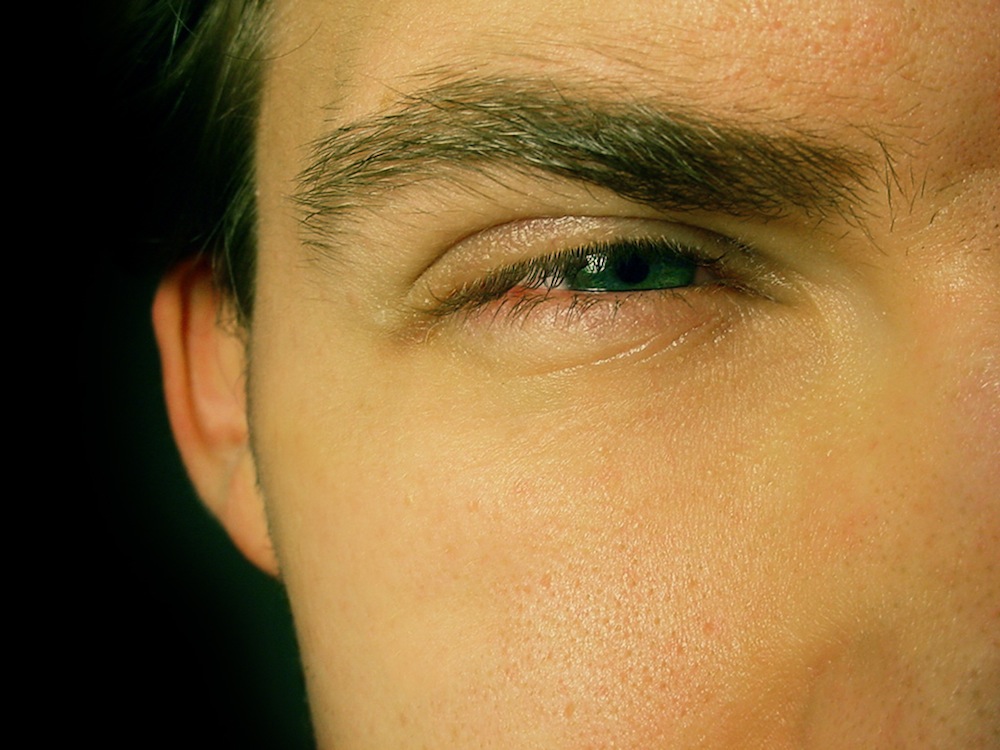 Slides que pasan el
“Squint Test”
Opción 1
Opción 2
Argumento 1
Argumento 2
Argumento 3
Argumento 1
Argumento 2
Argumento 3
vs
Mostrar dos alternativas sin prioridad
Opción 1
Situación Actual
Argumento 1
Argumento 2
Argumento 3
Actividad 1
Actividad 2
Actividad 3
¿Actividad 4?
Opción 2
Argumento 1
Argumento 2
Argumento 3
Mostrar dos decisiones con prioridad
Opción 1
Opción 2
Opción 3
Argumento 1
Argumento 2
Argumento 3
Argumento 1
Argumento 2
Argumento 3
Argumento 1
Argumento 2
Argumento 3
Mostrar tres escenarios con prioridad
Acciones
Argumento 1
Argumento 2
Argumento 3
Beneficios
Argumento 1
Argumento 2
Argumento 3
Mostrar las razones del cambio
Argumento 1
Argumento 2
Argumento 3
Mostrar el promotor 
del cambio
Argumento 1
Argumento 2
Argumento 3
Elemento de 
cambio
Argumento 1
Argumento 2
Argumento 3
Argumento 1
Argumento 2
Argumento 3
Situación equilibrada
Argumento 1
Argumento 2
Argumento 3
Argumento 1
Argumento 2
Argumento 3
Situación desequilibrada
Situación actual en caso de aceptar la “Actividad”
Actividad Problematica
Actividad 1
Argumento 1
Argumento 2
Argumento 3
Actividad 2
Actividad 3
Situación potencial
de desequilibrio
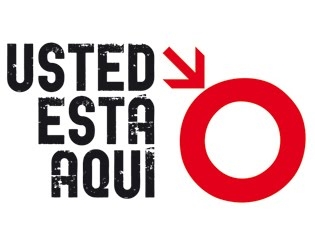 Razón 2
Razón 1
Planteamiento de crecimiento futuro del ámbito
Sinergia 1
Sinergia 2
Sinergia 3
Característica 1
Característica 2
Característica 3
Característica 1
Característica 2
Característica 3
Intersección – Generación de sinergias
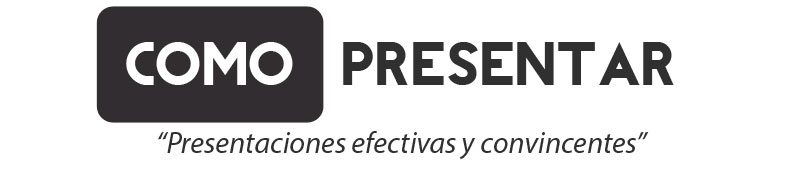 Suscríbete a nuestra newsletter en www.comopresentar.es